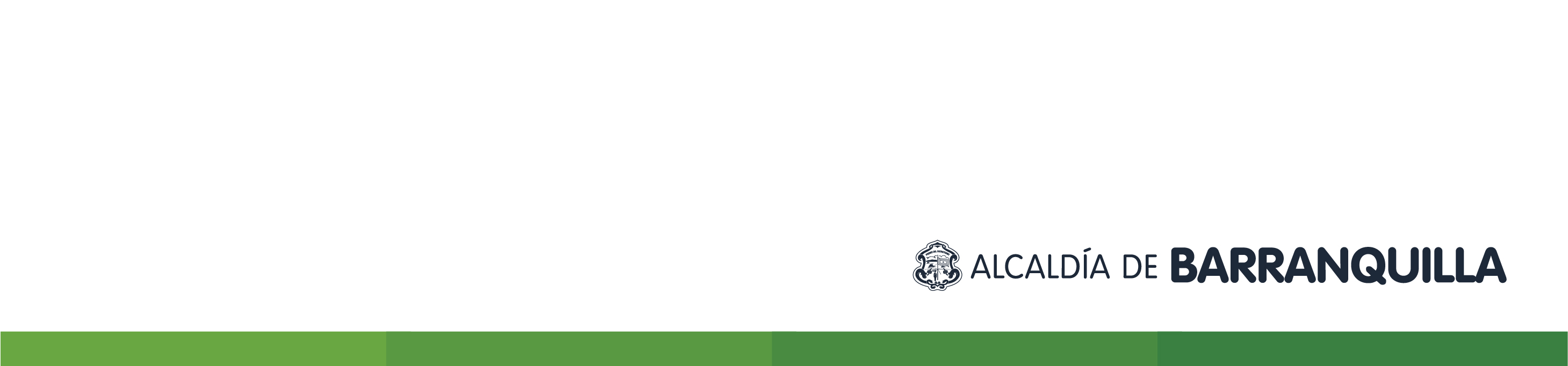 JUANITO PÉREZ
SECRETARÍA …
Dirección
Teléfono
Barranquilla - Colombia